🎉 Sieve drops most bad traffic early and never drops good traffic!
We❤️high-speed switches (& stateful NFs)!  
Offload exact partition of stateful NF => Cache Style
Cache Firewall:
Sieve Firewall:
⚠️ Cache misses drop good traffic!
[SyNAPSE, SOSR’22], [Clara, SOSP’21], [Flightplan, NSDI’21], [Pigasus, OSDI’20], [Gallium, SIGCOMM’20], [Lyra, SIGCOMM’20]...
Middlebox Server
100G
High-Speed Switch
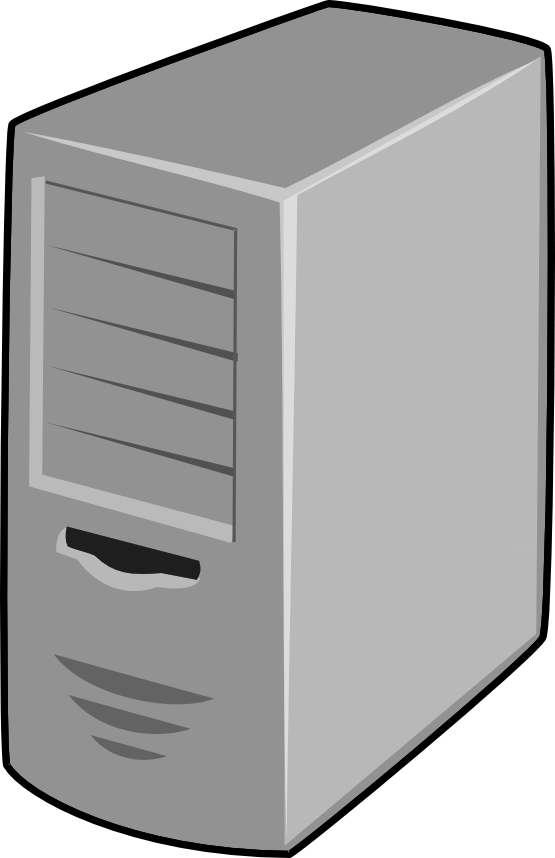 100G
Goal: Drop as much unwanted traffic as early as possible, but never drop wanted traffic
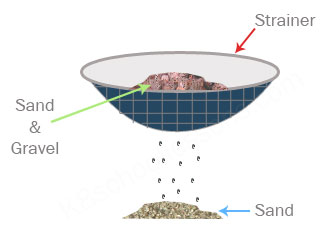 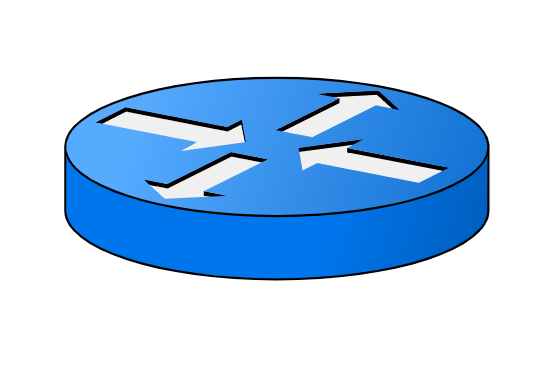 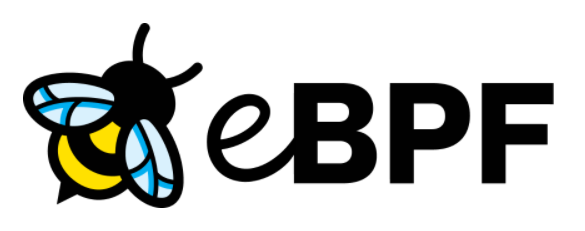 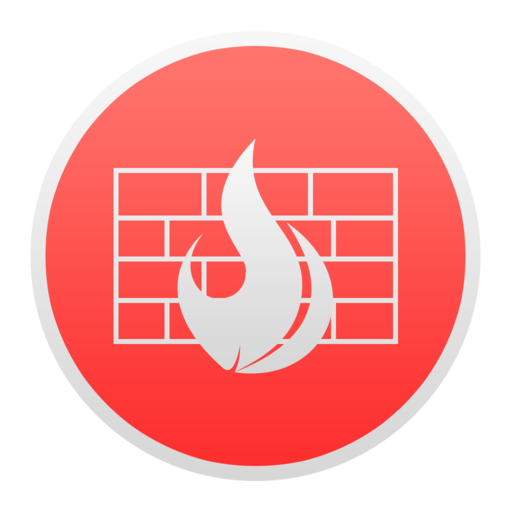 20G
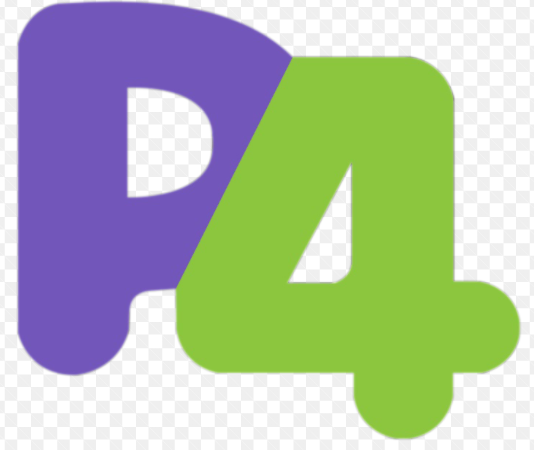 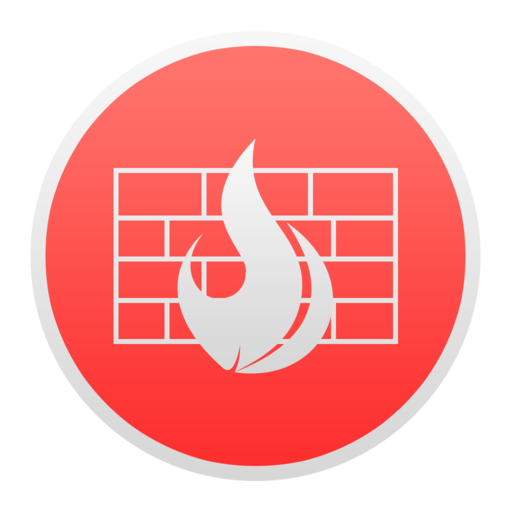 100G
5G
😢
100G
95G
80G
🙂
Refactor full NF across layers 
=> Sieve!
5G
Sieve: Layered Network Defenses Against Large-Scale Attacks
Sophia Yoo, Sata Sengupta, Maria Apostolaki, Jen Rexford
Princeton University
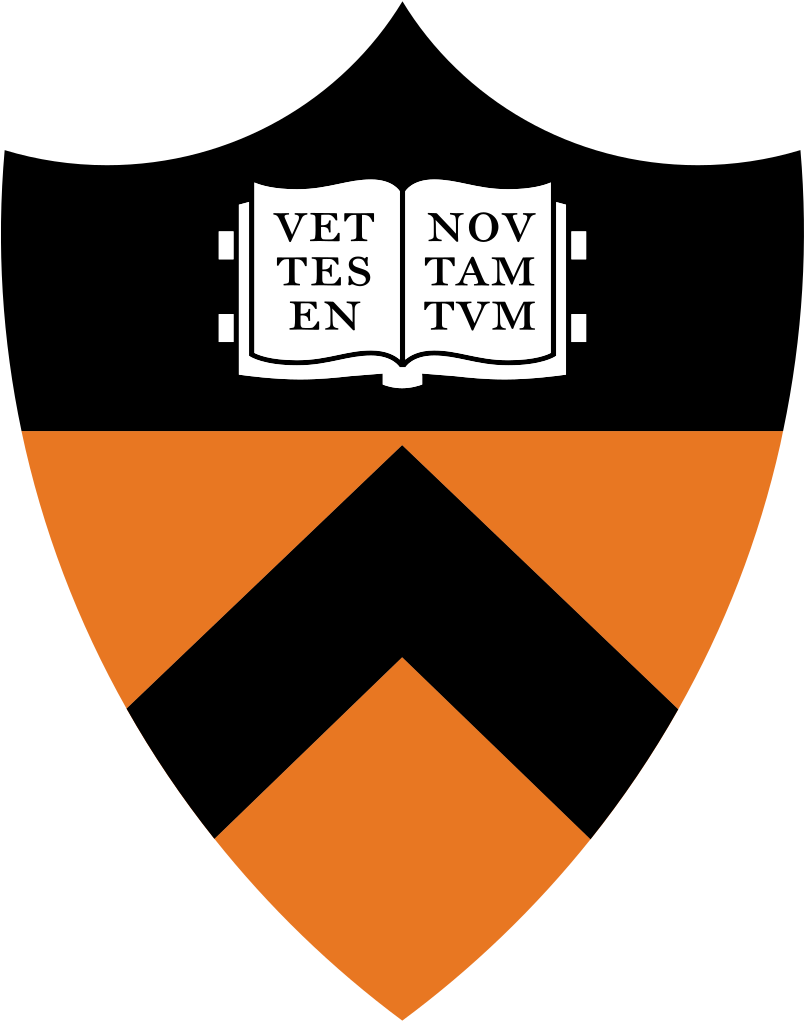 Sieve - Promising Initial Results! 
Future: Other programmable platforms & network defenses 
Vision: Automatically determine & perform layered design
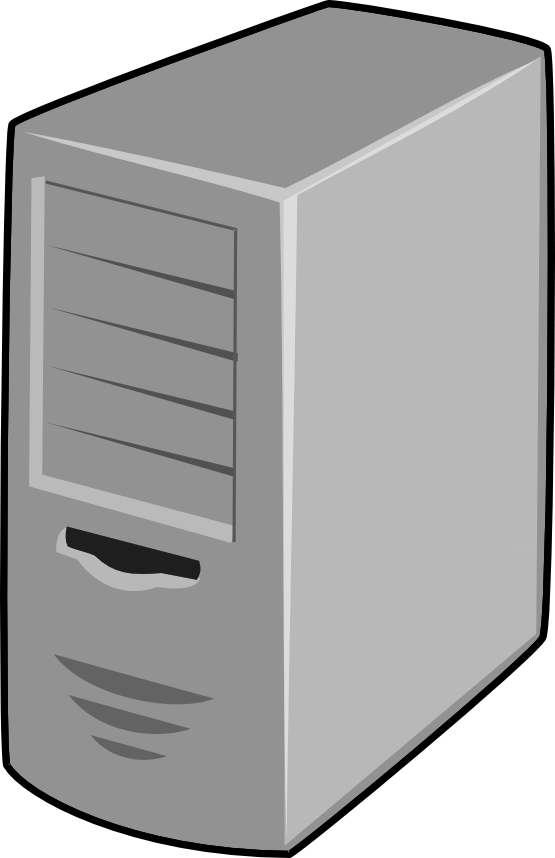 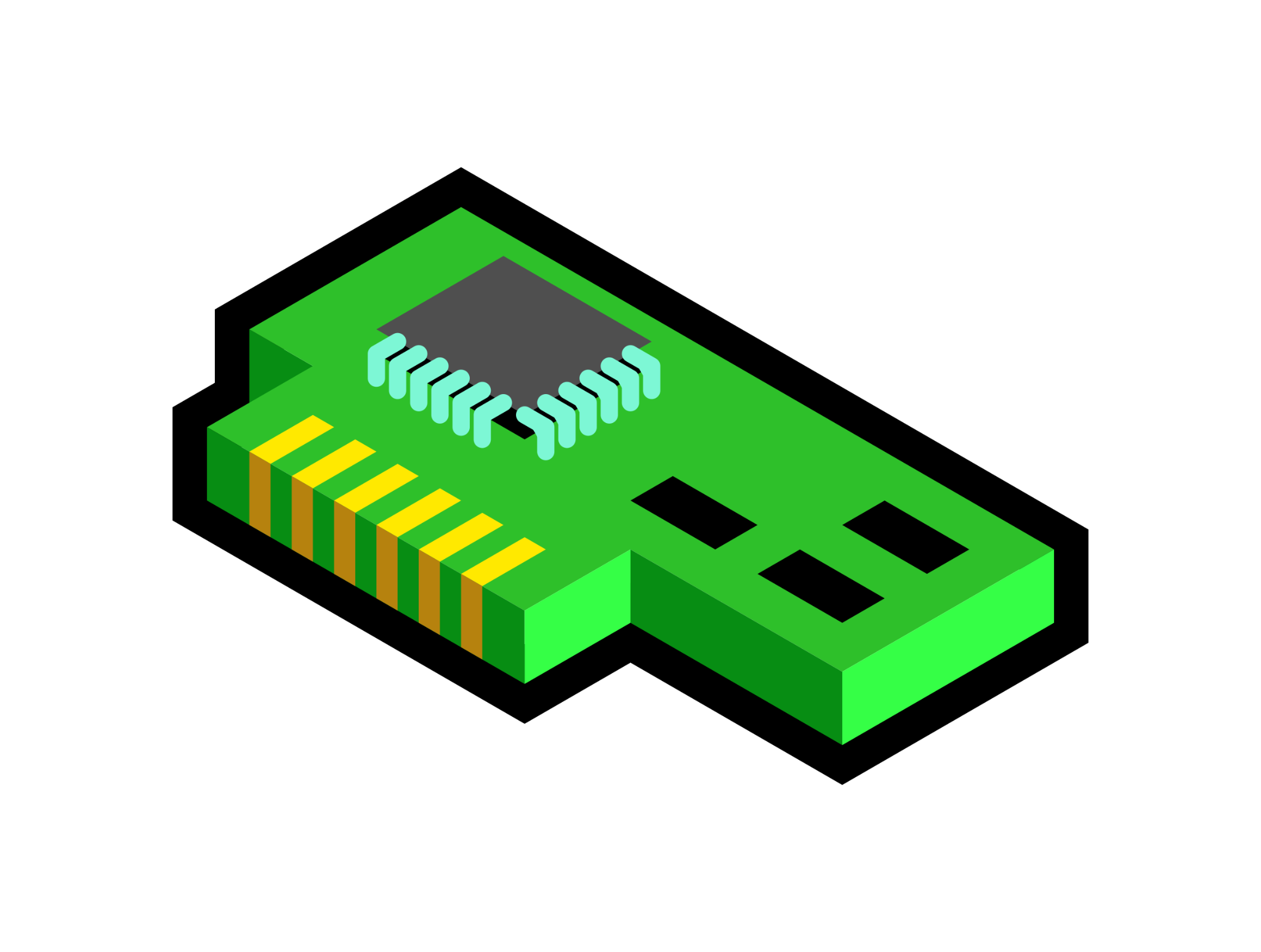 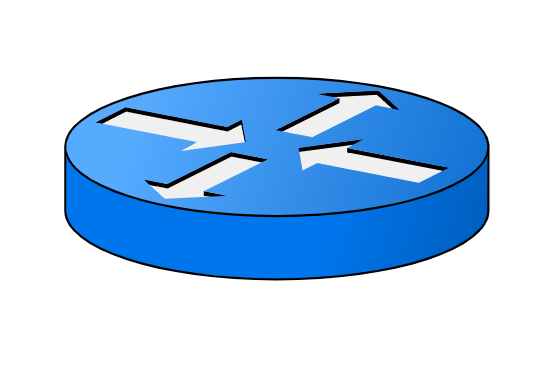 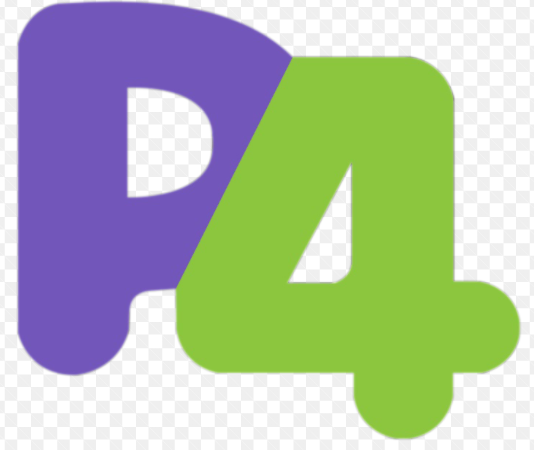 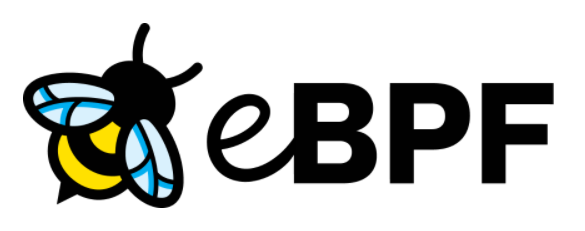 Server (software)
High-speed switches
eBPF
SmartNICs